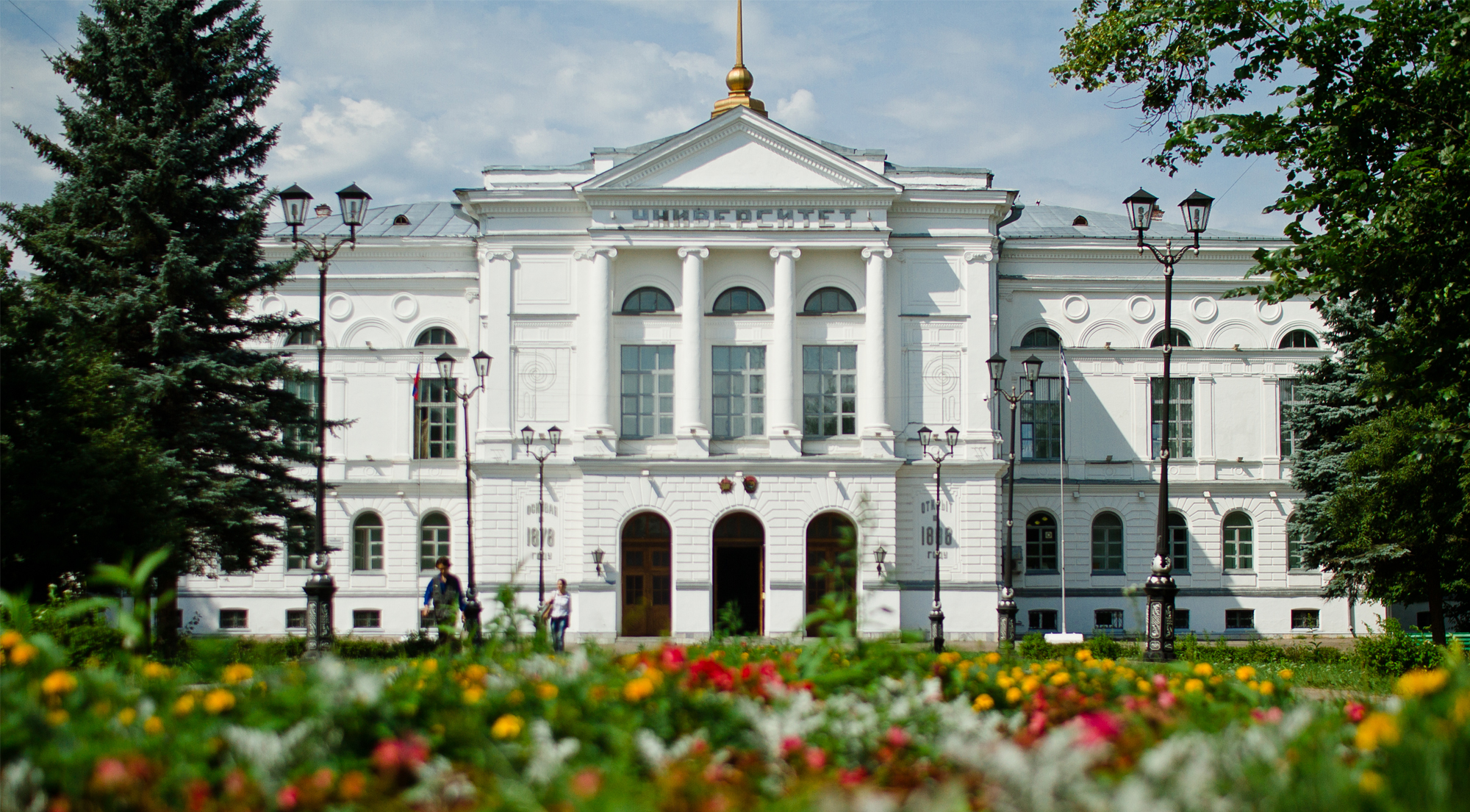 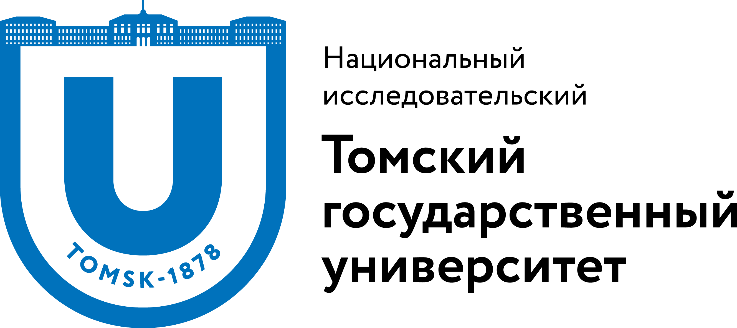 Отдел ГО, ЧС и пожарной безопасностиКурсовое обучение на 2022 годпо рабочей программе по подготовке работников ТГУ в области гражданской обороны и защиты от чрезвычайных ситуацийтема №2
Порядок получения сигнала «ВНИМАНИЕ ВСЕМ» с информацией о воздушной тревоге, химической тревоге, радиационной опасности или угрозе катастрофического затопления и действий работников организации по ним.
Обучение в области ГО и ЧС, 2022 год, тема №2
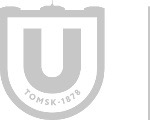 2
УЧЕБНЫЕ ВОПРОСЫ
Обучение в области ГО и ЧС, 2022 год, тема №2
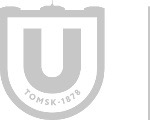 3
Учебный вопрос № 1. 
Порядок оповещения работников организации и доведения сигнала 
"ВНИМАНИЕ ВСЕМ!" с информацией: о воздушной тревоге; химической тревоге; 
о радиационной опасности; об угрозе катастрофического затопления
Основной способ оповещения населения об опасностях – 
это передача информации и сигналов оповещения по сетям связи для распространения программ телевизионного вещания и радиовещания.

Оповещение населения о чрезвычайных ситуациях - это доведение до населения сигналов оповещения и экстренной информации об опасностях, возникающих при угрозе возникновения или возникновении чрезвычайных ситуаций природного и техногенного характера, а также при ведении военных действий или вследствие этих действий, о правилах поведения населения и необходимости проведения мероприятий по защите.

Сигнал оповещения является командой для проведения мероприятий по гражданской обороне и защите населения от чрезвычайных ситуаций природного и техногенного характера органами управления и силами гражданской обороны и единой государственной системы предупреждения и ликвидации чрезвычайных ситуаций, а также для применения населением средств и способов защиты.
Обучение в области ГО и ЧС, 2022 год, тема №2
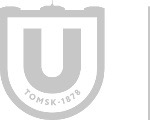 4
Экстренная информация о фактических и прогнозируемых опасных природных явлениях и техногенных процессах, загрязнении окружающей среды, заболеваниях, которые могут угрожать жизни или здоровью граждан, а также правилах поведения и способах защиты незамедлительно передается по системе оповещения населения.
Комплексная система экстренного оповещения населения 
об угрозе возникновения или о возникновении чрезвычайных ситуаций (далее - КСЭОН)
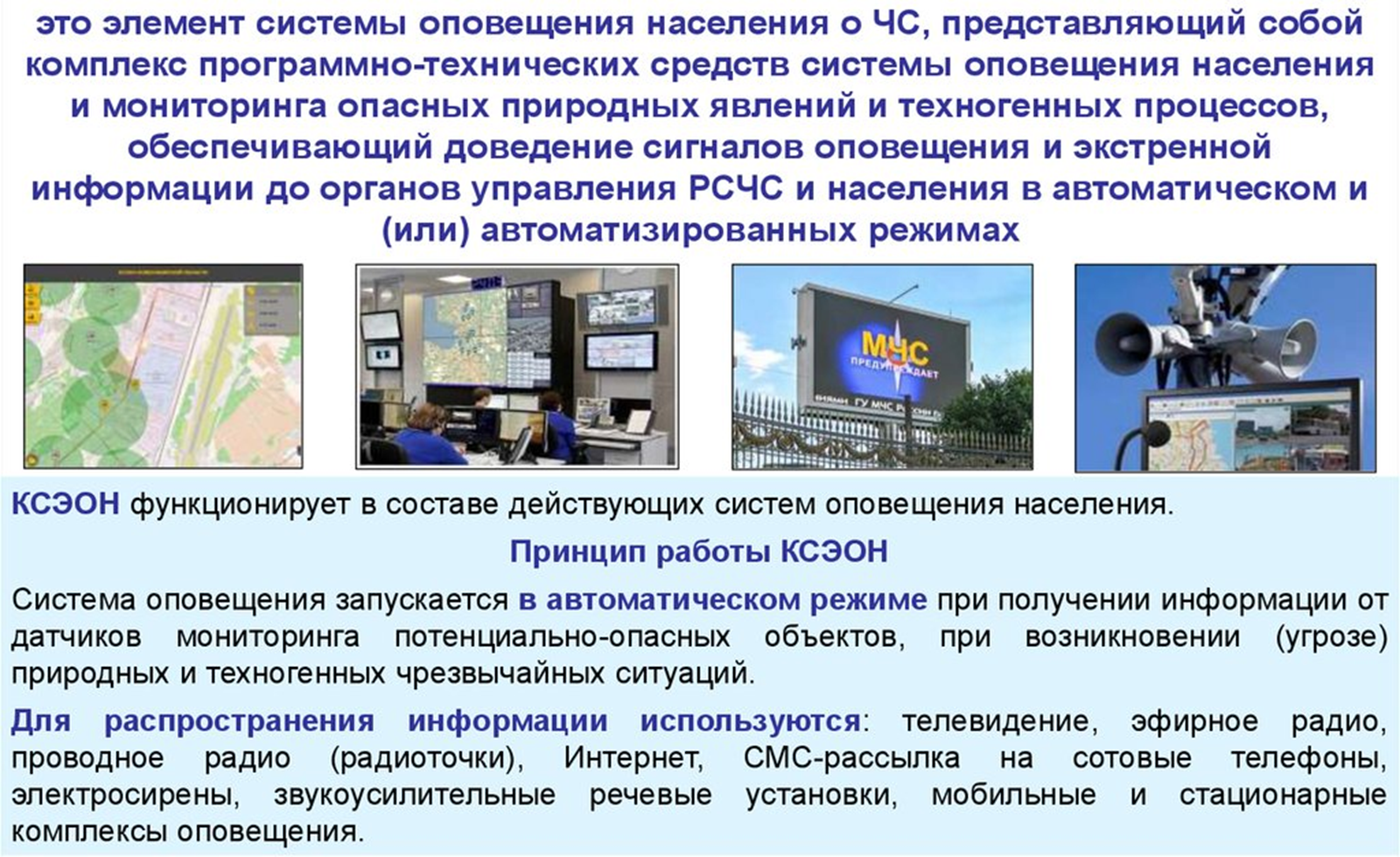 Обучение в области ГО и ЧС,  2022 год, тема №2
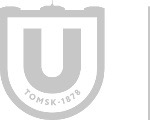 5
Специализированные технические средства оповещения и информирования населения в местах массового пребывания людей - это специально созданные технические устройства, осуществляющие прием, обработку и передачу аудио- и (или) аудиовизуальных, а также иных сообщений об угрозе возникновения, о возникновении чрезвычайных ситуаций и правилах поведения населения.
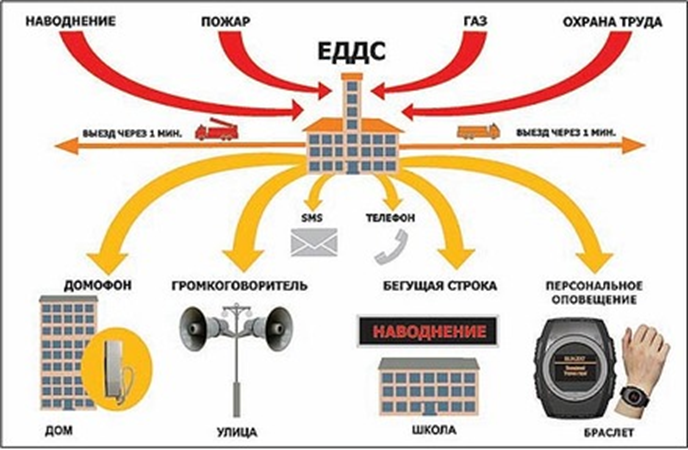 По решению Мэра города для передачи информации и сигналов оповещения населения допускается приостановка трансляции программ по сетям вещания организаций, независимо от организационно-правовых форм.
Основным способом оповещения и информирования населения является передача речевых сообщений по сетям радио, проводного и телевизионного вещания. 
Речевая информация передается населению с перерывом программ вещания длительностью не более 5 минут. 
Допускается двух-трехкратное повторение передачи речевого сообщения. 
Передача речевой информации должна осуществляться из студии вещания либо посредством передачи заранее записанных на аудионосителях текстов сообщений.
Обучение в области ГО и ЧС, 2022 год, тема №2
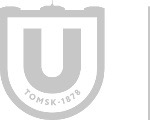 6
Предупредительный сигнал оповещения «Внимание всем!» принят в системе гражданской обороны
 02.01.1989для оповещения населения в чрезвычайных ситуациях природного и техногенного характера, 
а также в условиях войны. 

Таким образом, сигнал «Внимание всем» (звучание сирен) применяется как в мирное, так и в военное время 
и дает возможность сразу привлечь внимание всего населения города, района, области. 

В течение всего времени ликвидации чрезвычайной ситуации 
теле- и радиоприемники должны быть постоянно включены.

Среди защитных мероприятий гражданской обороны особо важное место занимает организация оповещения органов гражданской обороны, формирований и населения об угрозе нападения противника и о применении им ядерного, химического, бактериологического (биологического) оружия и других средств нападения. 

Особое значение оповещение приобретает в случае внезапного нападения противника, когда реальное время для предупреждения населения будет крайне ограниченным и исчисляться минутами.  

Известно, что своевременное оповещение населения и возможность укрытия его за 10-15 минут после оповещения позволит снизить потери людей при внезапном применении противником оружия массового поражения с 85% до 4-7%. 

Поэтому эффективность защиты населения от оружия массового поражения даже при наличии достаточного количества защитных сооружений гражданской обороны будет зависеть от хорошо организованной системы оповещения.
Обучение в области ГО и ЧС , 2022 год, тема №2
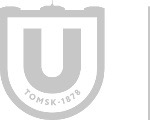 7
С целью своевременного предупреждения населения о возникновении непосредственной опасности применения противником ядерного, химического, бактериологического (биологического) или другого оружия и необходимости применения мер защиты установлены следующие сигналы оповещения гражданской обороны: 
«Воздушная тревога», 
«Радиационная опасность», 
«Химическая тревога», 
«Угроза катастрофического затопления».

Доведением сигнала оповещения ГО осуществляется путем подачи предупредительного сигнала «ВНИМАНИЕ ВСЕМ!» (три раза), предусматривающего включение сирен, прерывистых гудков и других средств громкоговорящей связи с последующей передачей речевой информации.

При этом необходимо включить телевизор, радиоприёмник, репродуктор радиотрансляционной сети и прослушать указания о порядок действий населения.
Обучение в области ГО и ЧС , 2022 год, тема №2
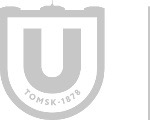 8
Сигнал «Воздушная тревога» - подается для предупреждения всего населения о возникшей непосредственной угрозе ракетной и авиационной опасности по поражению противником данного муниципального района (городского округа) с воздуха.
До населения этот сигнал доводится после подачи предупредительного сигнала оповещения «Внимание всем» при помощи сирен, радиовещания и телевидения 
в течение 2-3 минут. 
Одновременно по местному радиовещанию в течение 2-3 минут передается сигнал ГО (текстовое сообщение): 
«ВНИМАНИЕ! ВНИМАНИЕ! Граждане! Воздушная тревога! Воздушная тревога! 
и далее идет обращение к гражданам
 о порядке их действия».
Сигнал повторяется несколько раз и дублируется прерывистыми гудами на транспорте, а также с помощью ручных сирен, электромегафонов других звуковых средств.
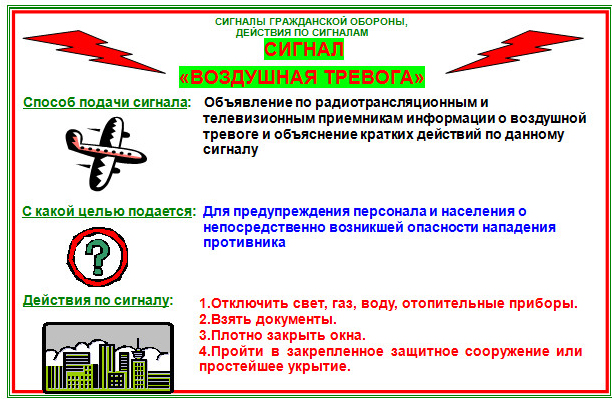 По сигналу «Воздушная тревога» предусматривается прекращение работы и деятельности сотрудниками, служащими и работниками в зависимости от специфики деятельности персонала, поэтому в каждой организации, с учетом специфики его деятельности, органом, осуществляющим управление ГО разрабатываются действия персонала по сигналам ГО.
Обучение в области ГО и ЧС , 2022 год, тема №2
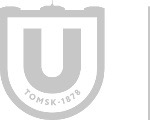 9
Сигнал «Радиационная опасность» подается при непосредственной угрозе радиоактивного заражения территории или при обнаружении такого заражения. 

Этот сигнал означает, что в направлении данного населенного пункта или района движется радиоактивное облако. 

Сигнал передается по средствам связи, радиотрансляционной сети и громкоговорящими установками диктором в течении 2-3 мин. словами:

 «ВНИМАНИЕ! ВНИМАНИЕ! Граждане! Радиационная опасность! Радиационная опасность! и далее идет обращение к гражданам о порядке их действия».
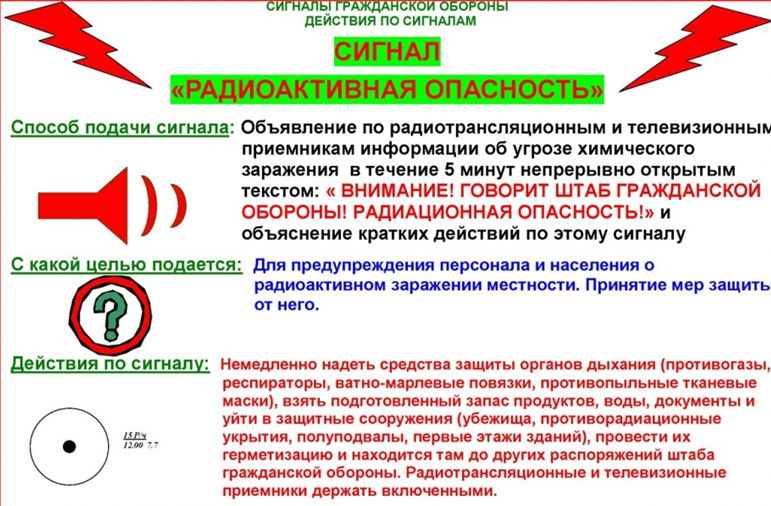 Обучение в области ГО и ЧС , 2022 год, тема №2
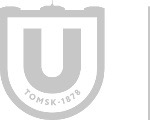 10
Сигнал «Химическая тревога» подается при обнаружении химического заражения или угрозе заражения населенного пункта или непосредственном обнаружении химического или бактериологического нападения (заражения). в течение ближайшего часа.
Диктор объявляет: «ВНИМАНИЕ! ВНИМАНИЕ! Граждане! Опасность химического заражения! Опасность химического заражения! и далее идет обращение к гражданам о порядке их действия». 

Эти слова повторяются диктором в течение 5 мин 
с интервалом 30 сек.

Способы доведения этого сигнала до жителей могут уточняться и дополняться исходя из местных условий и возможностей.
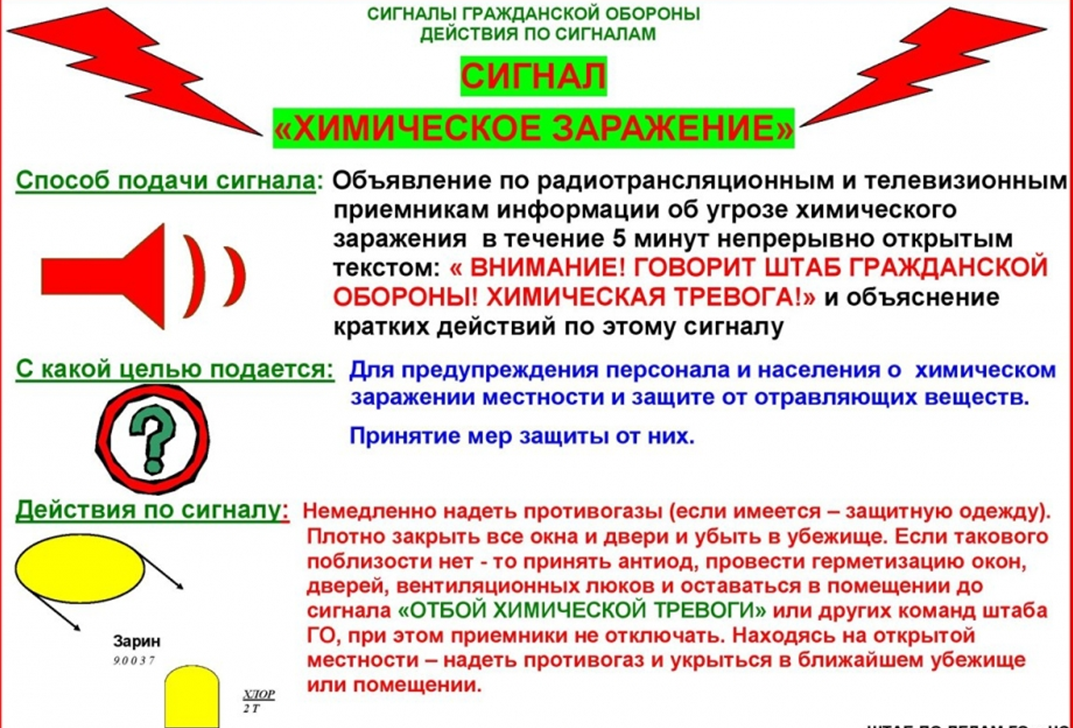 Обучение в области ГО и ЧС , 2022 год, тема №2
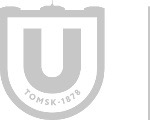 11
Сигнал «Угроза катастрофического затопления» подается при угрозе разрушения ближайшего гидротехнического сооружения (водоподпорное гидротехническое сооружение, верхний бьеф, нижний бьеф, дамба, плотина, напор, подпор) несущего катастрофического затопления населенного пункта в течение ближайших 1-го - 4-х часов.
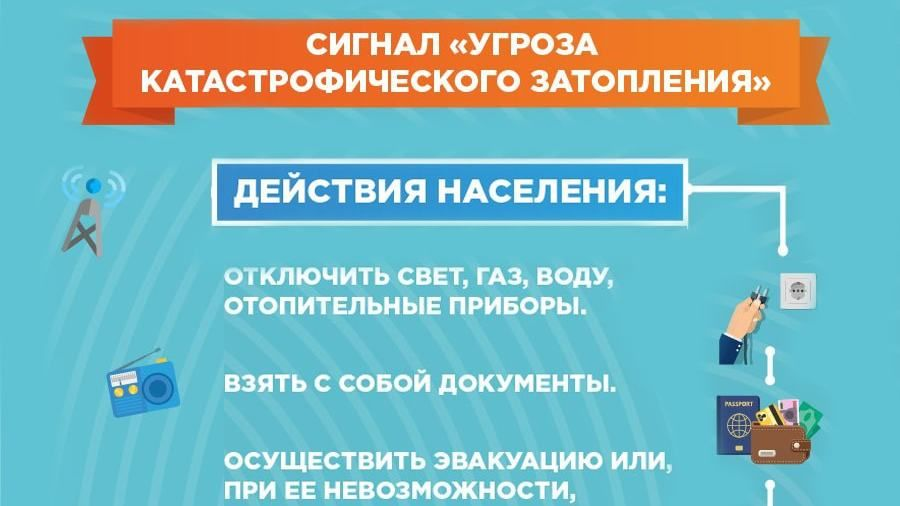 В этих целях используется местная радиотрансляционная сеть 
или громкоговорящие установки. 
Диктор объявляет: 
«ВНИМАНИЕ! ВНИМАНИЕ! Граждане! 
Опасность катастрофического затопления! Опасность катастрофического затопления! 
и далее идет обращение к гражданам 
о порядке их действия». 

Эти слова повторяются диктором 
в течение 5 мин с интервалом 30 сек.
Обучение в области ГО и ЧС , 2022 год, тема №2
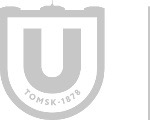 12
Умение населения правильно действовать в условиях чрезвычайной ситуации 
и умение правильно использовать полученную информацию 
может сократить количество жертв до минимума. 
Поэтому необходимо знать сигналы оповещения гражданской обороны 
и уметь правильно действовать по ним.
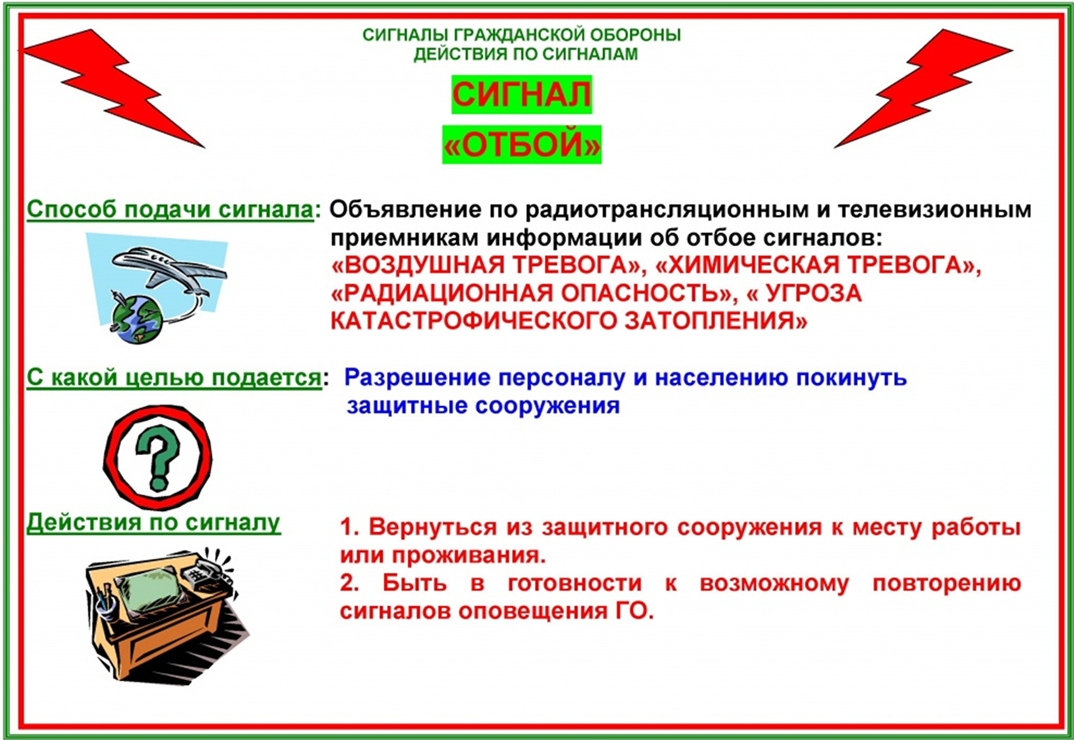 Обучение в области ГО и ЧС , 2022 год, тема №2
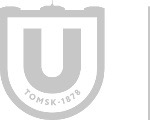 13
Учебный вопрос № 2.
Порядок действия работников организаций 
при получении сигнала "ВНИМАНИЕ ВСЕМ!" по месту работы. 
Особенности действий работников организаций 
при получении сигнала "ВНИМАНИЕ ВСЕМ!" при нахождении вне места работы
Сигналы оповещения применяются главным образом в случае внезапного нападения противника, когда реальное время для предупреждения населения будет крайне ограниченным и исчисляться минутами.
Оповещения производятся всеми видами связи:
-	телевидением;
-	радиовещанием;
-	применением специальной аппаратуры и средств для подачи звуковых сигналов.
Если Вы находитесь дома, на работе, в общественном месте и услышали звук сирены или звуковой сигнал «ВНИМАНИЕ ВСЕМ», то немедленно включите приемник радиовещания на любой программе или включите телевизор на любой местный новостной канал.
По окончании звукового сигнала «ВНИМАНИЕ ВСЕМ» по каналам телевидения и по радио будет передаваться речевая информация о сложившейся обстановке и порядке действия населения.
Всем взрослым необходимо усвоить самим и разъяснить детям, что звук сирен - это сигнал «ВНИМАНИЕ ВСЕМ». Услышав его, не надо пугаться. Дождитесь разъяснения его причины.
Обучение в области ГО и ЧС , 2022 год, тема №2
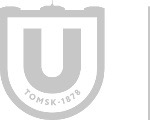 14
Услышав сигнал «Воздушная тревога» население обязано:
а)при нахождении на работе:
-	отключить наружное и внутреннее освещение, за исключением светильников маскировочного освещения (при наличии);
-	взять средства индивидуальной защиты (при наличии);
-	как можно быстрее занять место в защитном сооружении гражданской обороны (убежищах и укрытиях) или же в сооружениях двойного назначения (подвальные помещения, которые переоборудуются под противорадиационные укрытия);
-	если персонал не может покинуть рабочее место, в связи со спецификой его деятельности, необходимо занять укрытие, оборудованное поблизости от рабочего места.
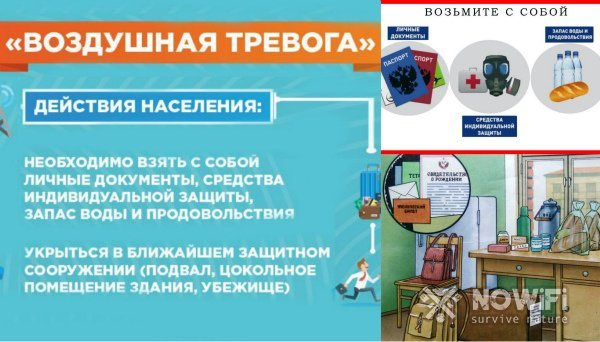 Обучение в области ГО и ЧС , 2022 год, тема №2
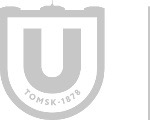 15
б)при нахождении в общественном месте или на улице необходимо:
-внимательно выслушать сообщение, передаваемое по стационарным или передвижным громкоговорящим установкам о местонахождении ближайшего укрытия и поспешить туда, приведя имеющиеся средства индивидуальной защиты в «готовность» (при наличии ИСЗ);

-водители всех транспортных средств обязаны немедленно остановиться, открыть двери, отключить транспортное средство от источников электропитания и поспешить в ближайшее укрытие.
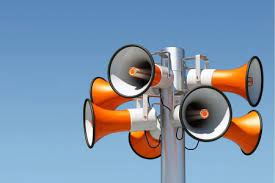 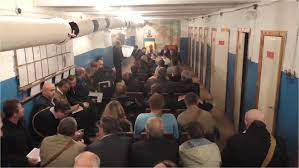 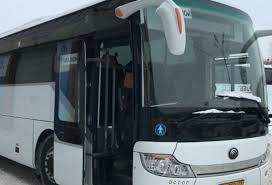 Обучение в области ГО и ЧС , 2022 год, тема №2
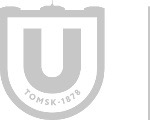 16
в) если сигнал застал вас дома, необходимо:
-	перекрыть газ, воду, отключить электричество;
-	плотно закрыть окна, двери, вентиляционные и другие отверстия;
-	взять с собой документы, деньги, «тревожный чемоданчик», в который могут входить: аптечка первой помощи и необходимые (индивидуальные) лекарства, фонарик и запас батареек, спички, газовые зажигалки, перочинный (универсальный) нож, нитки, иголки, ножницы и т.п., средства связи с зарядными устройствами и сменными элементами питания;
-	взять с собой запас воды и продуктов на трое суток, одноразовую посуду, средства личной гигиены;
-	одеть детей, взять с собой теплые и сменное белье (нижнее белье и носки), в зависимости от погодных условий;
-	взять средства индивидуальной защиты (противогаз, респиратор, средства защиты кожи или приспособленную для защиты кожи одежду, обувь, перчатки, при их наличии);
-	предупредить соседей, вдруг они не услышали сигнал;
-	оказать помощь больным, детям, инвалидам, престарелым;
-	как можно быстрее дойти до защитного сооружения гражданской обороны, а если его нет, использовать сооружения двойного назначения или другие сооружения (подземные переходы, тоннели или коллекторы и другие искусственные укрытия), при отсутствии их используйте естественные укрытия (любую траншею, канаву, овраг, балку, лощину, яму и другие).
Обучение в области ГО и ЧС , 2022 год, тема №2
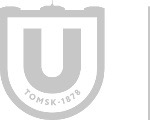 17
2.Сигнал «Отбой воздушной тревоги»
Подается для оповещения населения о том, что угроза непосредственного нападения противника миновала.
Он доводится по радио- и телевизионным сетям, через каждые 3 минуты дикторы повторяют в течение 1-2 минут: «ВНИМАНИЕ! ВНИМАНИЕ! Граждане! Отбой воздушной тревоги! Отбой воздушной тревоги!». Сигнал дублируется по местным радиотрансляционным сетям и с помощью передвижных громкоговорящих установок.

После объявления этого сигнала население действует в соответствии со сложившейся обстановкой:
а)	персонал и учащиеся возвращаются к месту работы (учебы) или к месту сбора формирований и включаются в работу по ликвидации последствий нападения;
б)	неработающее население вместе с детьми возвращается домой и действует в соответствии с объявленным порядком или режимом радиационной защиты.
Все население должно находиться в готовности к возможному повторному нападению, внимательно следить за распоряжениями и сигналами органов, осуществляющих управление гражданской обороной.
Обучение в области ГО и ЧС , 2022 год, тема №2
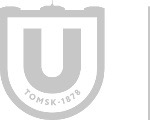 18
З.Сигнал «Радиационная опасность»
Этот сигнал означает, что в направлении данного населенного пункта или района движется радиоактивное облако. 

Сигнал передается по средствам связи, радиотрансляционной сети и громкоговорящими установками диктором в течении 2-3 мин. словами: 

«ВНИМАНИЕ! ВНИМАНИЕ! Граждане! Возникла угроза радиоактивного загрязнения!
и далее идет обращение к гражданам о порядке их действия».

В каждом населенном пункте (районе) способ доведения этого сигнала до жителей может уточняться исходя из местных условий. 

Время, которым будет располагать население для принятия мер защиты, и необходимые распоряжения сообщаются в тексте объявления по средствам связи и оповещения. 

При этом населению будет сообщено, в каком направлении движется радиоактивное облако, ориентировочное время возможного выпадения радиоактивных осадков на территории городского округа.
Обучение в области ГО и ЧС , 2022 год, тема №2
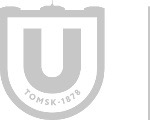 19
При нахождении на работе:
-	надеть респиратор, а при его отсутствии надеть противогаз (при наличии), противопылевую маску или ватно-марлевую повязку;
-	взять с собой документы, деньги, «тревожный чемоданчик», в который могут входить:
-	аптечка первой помощи и необходимые (индивидуальные) для лекарства, фонарик и запас батареек, спички, газовые зажигалки, перочинный (универсальный) нож, нитки, иголки, ножницы и т.п., средства связи, с зарядными устройствами и сменными элементами питания, таблетки йодида калия или спиртовая настойка йода;
-	загерметизировать продукты питания и запасы воды на трое суток в закрытых емкостях (пакетах) и взять их с собой;
-	взять с собой одноразовую посуду и средства личной гигиены;
-	надеть имеющиеся средства защиты кожи или приспособленную для защиты кожи одежду, обувь, перчатки;
-	одеть детей, взять с собой теплые вещи и сменное белье (нижнее белье и носки), в зависимости от погодных условий;
-	предупредить соседей, вдруг они не услышали сигнал;
-	оказать помощь больным, детям, инвалидам, престарелым;
-	при возможности укрыться в близлежащем защитном сооружении (убежище или противорадиационном укрытии);
-	при отсутствии защитного сооружения укрыться в укрытии (в жилом, производственном или подсобном помещении).
Обучение в области ГО и ЧС , 2022 год, тема №2
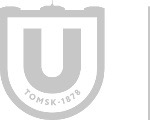 20
Если обстоятельства вынуждают вас укрыться в укрытии 
(в жилом, производственном или подсобном помещении),
 то как можно быстрее необходимо:

перекрыть газ, воду, отключить электричество;

плотно закрыть окна, двери, вентиляционные и другие отверстия;

в зданиях с печным отоплением закрыть трубы, заделать имеющиеся щели и отверстия;

завесить влажной тканью оконные и дверные проемы.

не выходить из защитного сооружения (укрытия, помещения) до особых указаний органов, осуществляющих управление гражданской обороной.

Выход из убежищ (укрытий) и других загерметизированных помещений 
разрешается только по распоряжению органов, 
осуществляющих управление гражданской обороной.
Обучение в области ГО и ЧС , 2022 год, тема №2
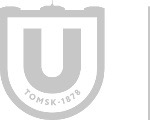 21
Действия населения в зоне радиоактивного заражения (загрязнения)
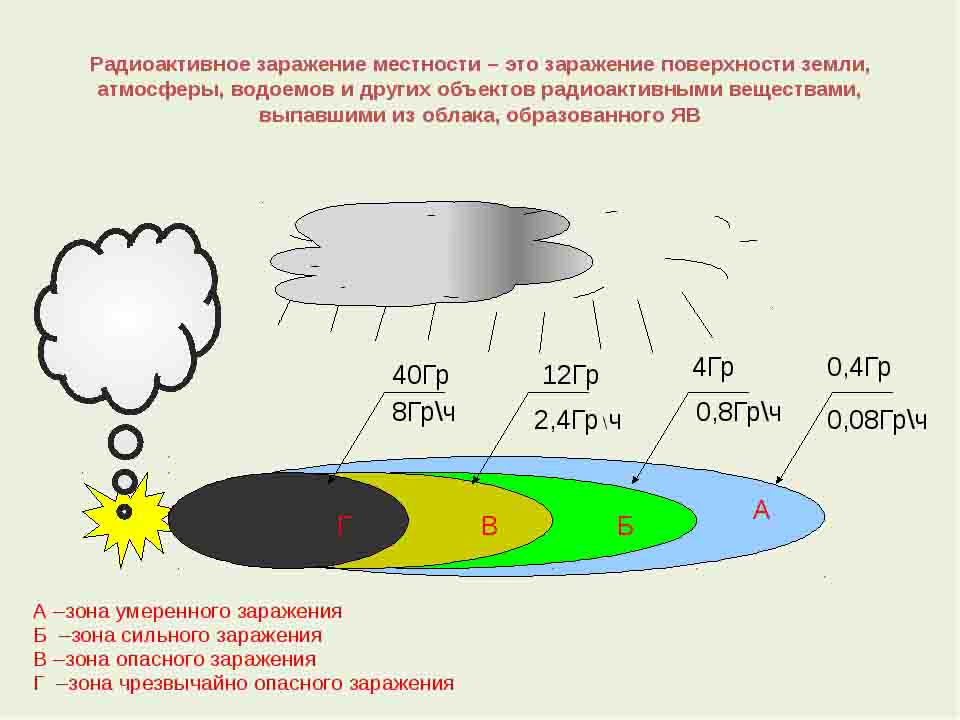 При нахождении в зоне радиоактивного заражения (загрязнения) 
необходимо строго выполнять режим радиационной защиты, 
устанавливаемый штабом ГО в зависимости от степени заражения (загрязнения) района
Обучение в области ГО и ЧС , 2022 год, тема №2
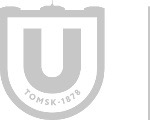 22
В зоне умеренного заражения население находится в укрытии, как правило, несколько часов, после чего оно может перейти в обычное помещение. 
Из дома можно выходить в первые сутки не более чем на 4 часа. 

В зоне сильного заражения люди должны быть в убежищах (укрытиях) до трех суток, при крайней необходимости можно выходить на 3-4 часа в сутки. 
При этом необходимо надевать средства защиты органов дыхания и кожи.

В зоне опасного заражения люди должны быть в укрытиях и убежищах трое суток и более, после чего можно перейти в жилое помещение и находиться в нем не менее четырех суток. 
Выходить из помещения на улицу можно только на короткий срок (не более чем на 4 часа в сутки).

В зоне чрезвычайно опасного заражения пребывание населения возможно только в защитных сооружениях с коэффициентом ослабления дозы облучения около 1000.
Во всех случаях при нахождении вне укрытий и зданий 
применяются средства индивидуальной защиты. 
В качестве профилактического средства, уменьшающего вредное воздействие радиоактивного облучения, используются радиозащитные таблетки из медицинского комплекта.
Обучение в области ГО и ЧС , 2022 год, тема №2
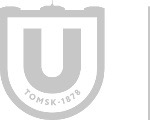 23
4.Сигнал «Химическая тревога»
Этот сигнал подается при обнаружении химического заражения или угрозе заражения населенного пункта в течение ближайшего часа. В этих целях используется местная радиотрансляционная сеть или громкоговорящие установки (устройства).
а) при нахождении на работе:
-быстро надеть противогаз (при наличии) и имеющиеся средства защиты кожи;

-при отсутствии защитного сооружения не выходить из рабочего помещения;

-плотно закрыть окна, двери, вентиляционные и другие отверстия;

-не выходить из укрытия или помещения до особых указаний органов, осуществляющих управление гражданской обороной

Выход из убежищ (укрытий) и других загерметизированных помещений разрешается только по распоряжению органов, осуществляющих управление гражданской обороной.
Обучение в области ГО и ЧС , 2022 год, тема №2
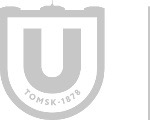 24
б) при нахождении дома:
-быстро надеть противогаз (при наличии) и имеющиеся средства защиты кожи;
-взять с собой документы, деньги, «тревожный чемоданчик» в который могут
входить:	аптечка первой помощи и необходимые (индивидуальные) для лекарства,
фонарик и запас батареек, спички, газовые зажигалки, перочинный (универсальный) нож, нитки, иголки, ножницы и т.п., средства связи, с зарядными устройствами и сменными элементами питания;
-загерметизировать в закрытых емкостях (пакетах) продукты питания и запасы воды на трое суток и взять их с собой;
-взять с собой одноразовую посуду и средства личной гигиены;
-надеть имеющиеся средства защиты кожи или приспособленную для защиты кожи одежду, обувь, перчатки;
-одеть детей, взять с собой теплые вещи и сменное белье (нижнее белье и носки), в зависимости от погодных условий;
-предупредить соседей, вдруг они не услышали сигнал;
-оказать помощь больным, детям, инвалидам, престарелым;
-при возможности укрыться в близлежащем защитном сооружении (убежище или противорадиационном укрытии);
-при отсутствии защитного сооружения, укрыться в укрытии (в жилом, производственном или подсобном помещении).
Обучение в области ГО и ЧС , 2022 год, тема №2
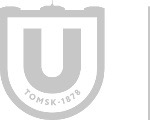 25
Если обстоятельства вынуждают вас укрыться в укрытии
(в жилом, производственном или подсобном помещении), 
то как можно быстрее необходимо:

перекрыть газ, воду, отключить электричество;

-плотно закрыть окна, двери, вентиляционные и другие отверстия;

-в зданиях с печным отоплением закрыть трубы, заделать имеющиеся щели и отверстия;

-завесить влажной тканью оконные и дверные проемы;

-не выходить из защитного сооружения (укрытия, помещения) до особых указаний органов, осуществляющих управление гражданской обороной.
Обучение в области ГО и ЧС , 2022 год, тема №2
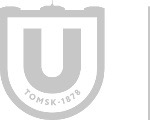 26
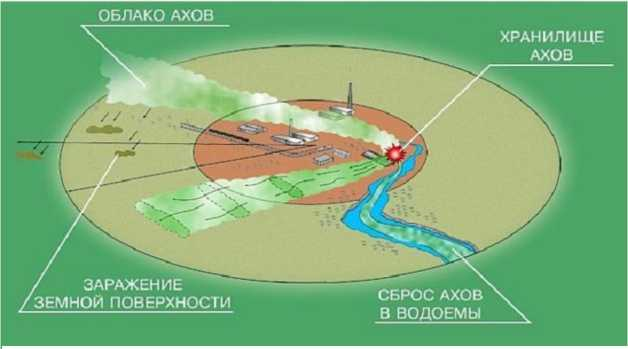 В зоне химического заражения 
следует находиться в убежище (укрытии)
 до получения распоряжения о выходе из него.
В зоне заражения нельзя брать что-либо с зараженной местности, садиться и ложиться на землю. 
Даже при сильной усталости нельзя снимать средства индивидуальной защиты. 
Если капли ОВ, СДЯВ попали на открытые участки тела или одежду, надо немедленно провести их обработку с помощью индивидуального противохимического пакета.
Выходить из убежища	(укрытия) необходимо в надетых средствах защиты органов дыхания. Направление выхода из зоны заражения обозначается указательными знаками, при их отсутствии надо выходить в сторону, перпендикулярную направлению ветра.
Обучение в области ГО и ЧС , 2022 год, тема №2
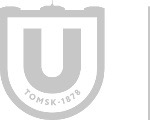 27
После выхода за пределы зоны заражения снимать средства индивидуальной защиты, и особенно противогаз, без разрешения нельзя, потому что поверхность одежды, обуви и средств зашиты может быт заражена ОВ.

Получившим поражения необходимо немедленно оказать первую помощь: ввести противоядие (антидот), обработать открытые участки тела с помощью содержимого индивидуального противохимического пакета. 

После чего доставить их на медицинский пункт. 

Все вышедшие из зоны заражения обязательно проходят полную санитарную обработку и дегазацию одежды на специальных обмывочных пунктах.

О том, что опасность химического заражения миновала, и о порядке дальнейшего поведения вас известят органы, осуществляющие управление гражданской обороной.

Без их команды покидать убежища (укрытия) и другие загерметизированные помещения или снимать средства индивидуальной защиты запрещается.
Обучение в области ГО и ЧС , 2022 год, тема №2
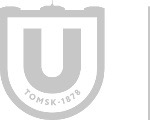 28
Спасибо за внимание!
Обучение в области ГО и ЧС 

 2022 год

 тема №2
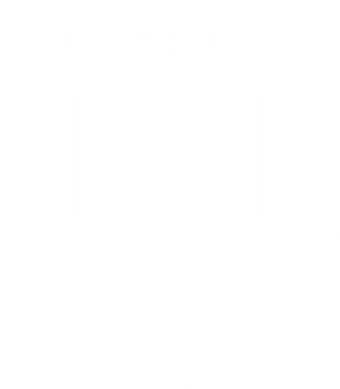